English Forward
Teaching conversation skills in the beginning ESL classroom
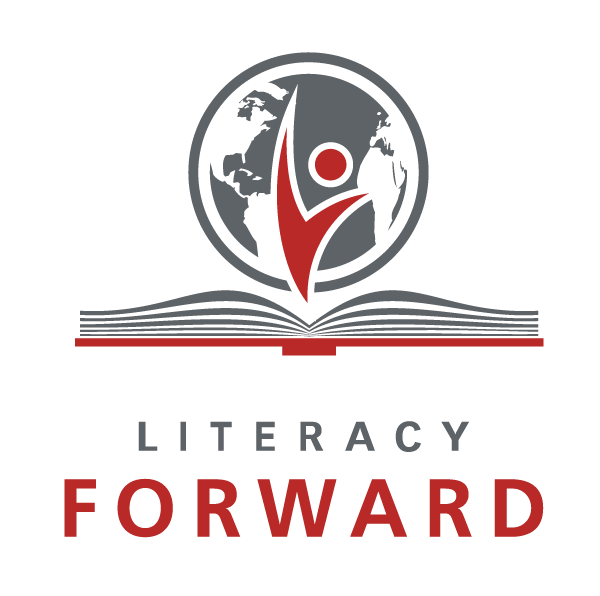 English Forward Training System
Developed by the Literacy Coalition of Central Texas in collaboration with Dr. Heide Spruck Wrigley

1st edition developed in 2008; 3rd (current) edition developed in 2012; training system replication piloted nationwide in 2013

Reflects the most recent research in the field of adult second language acquisition

Developed with input from students, teachers, and programs

Developed at the request of and to meet the needs of community-based organizations
Limited resources
Volunteer instructors with no prior teaching experience
[Speaker Notes: Presentation Notes:
 Briefly explain the English Forward Training System by reviewing the slide.]
English Forward Training System (cont.)
11-hour instructor training

Participants receive a comprehensive Instructor Guide and the English Forward Curriculum, which contains 41 lessons providing 60-100 hours of instruction
Lessons written at the Low/High Beginning proficiency as defined by the National Reporting System
Focused on Listening & Speaking

Participants also receive access to the Literacy Forward Web Portal, which provides additional lessons, classroom resources, teaching tips, and other support.
The English Forward Curriculum
Overview:
Developed in 2012; 3rd edition of the training system
Developed at the request of CBOs 
and with their needs in mind
Developed in consult with Dr. Heide Wrigley
Only available to English Forward-trained instructors
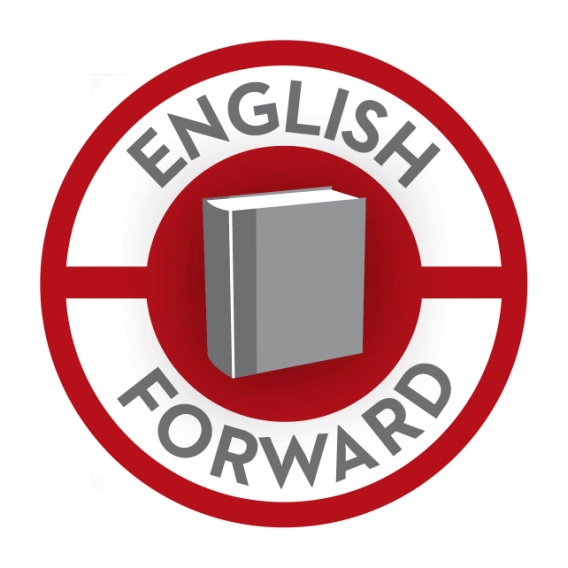 The Question
What impact does the English Forward curriculum have on student success and gains?
Considerations
Literacy Coalition of Central Texas does not offer community-based ESL classes, i.e. we do not use our own curriculum
Data would have to be collected by staff/instructors at local and/or national partner agencies using English Forward
Participating clients(students) would need to understand what information we were collecting and why. 
Not native English speakers
Low/High Beginning Proficiency
What Was Accomplished
Developed:
 Materials required for data collection
Release Forms
Teacher Reflection Worksheet
Data tracking spreadsheet
Guidance on Teacher Journals
Evaluation Plan
Plan for what data would be collected, the method of collection, method of evaluation, timeline
Research Collaboration Agreement
An agreement that defines the relationship between the Literacy Coalition of Central Texas and the agency at which data would be collected, including the type of data to be collected and the method of collection. 
Data Management Plan
Plan that defines how data will be collected, stored, and shared, how ethical considerations will be addressed, and so on.
What’s Left
IRB Approval
Since this research would have been conducted through the University of Texas, IRB approval would be required to ensure that the rights and welfare of participants would not be compromised
Data Collection
Data Analysis
What’s Next
AmeriCorps Program Evaluation
One of the original purposes of this study, in addition to finding an answer to the research question, was to prepare the Literacy Coalition of Central Texas for a larger, more complex program evaluation for our Texas Family Literacy AmeriCorps Program
Will start laying the groundwork Fall 2016